Peer-Led Team Learning in Precalculus
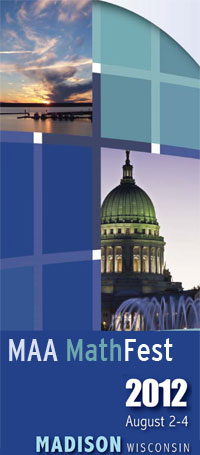 Helmut Knaust
	Department of Mathematical Sciences
  	The University of Texas at El Paso (UTEP)
August 2, 2012
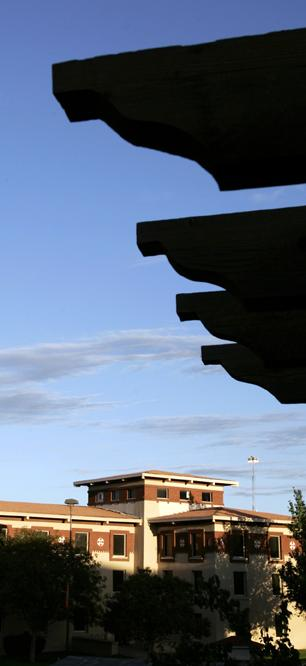 Overview
A Personal Note
UTEP Profile
Peer Leaders in Pre-Calculus
Peer Leader Training
UTEP Campus
2
Studying Mathematics
Freshman in 1974:
Both Analysis and Linear Algebra were taught using (undergraduate) peer leaders

Junior in 1976:
Peer leader for Analysis (4 hours per week)
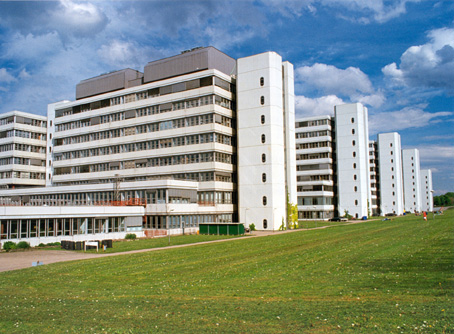 University of Bielefeld (Germany)
3
Students in Science and Engineering at UTEP
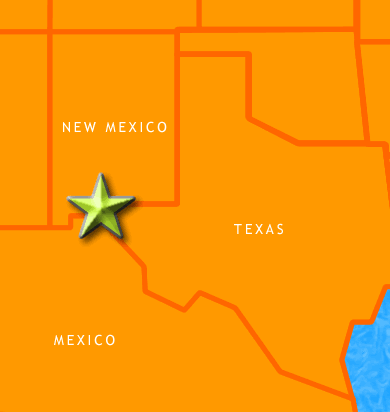 Engineering:		 3,149 
Science:		 2,601
Total:		 5,750

Total at UTEP:          	22,600
(UG 84%, GR 16%)














Source: CIERP, Fall 2011
4
UTEP Student Population Profile
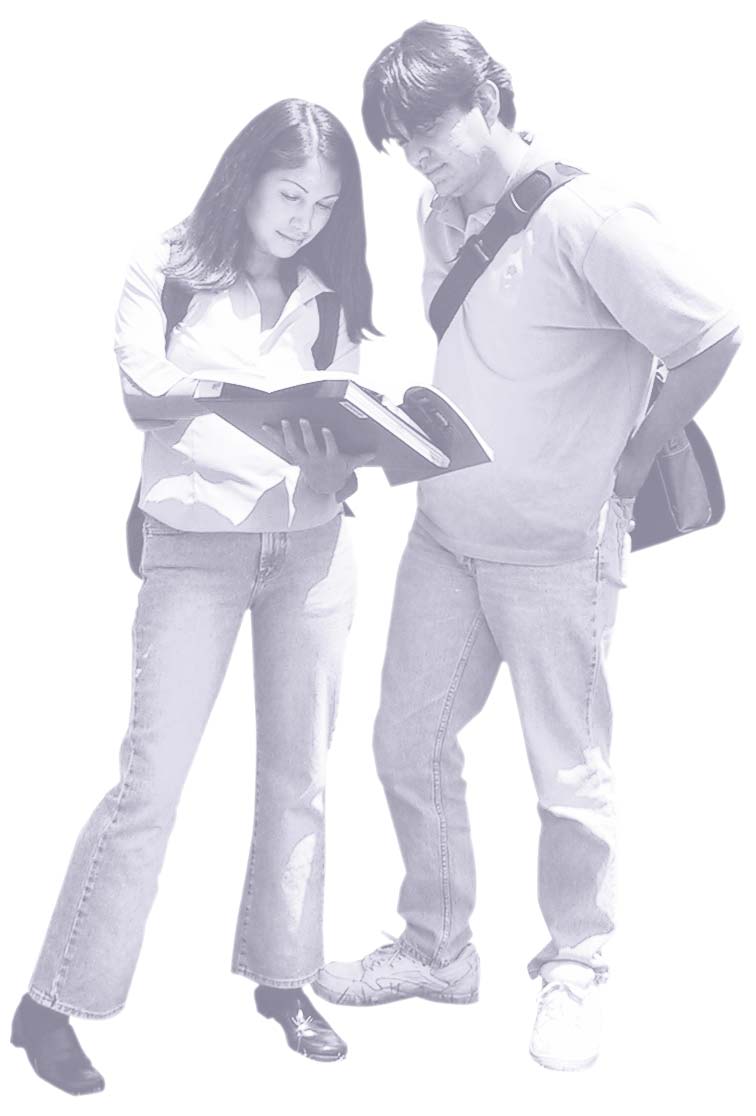 24 years of age (undergraduate average)
77% Hispanic
54% female
84% from El Paso County  commuting daily
63% full-time students
84% employed
50% first generation university students
Source: CIERP, Fall 2010 (mostly)
5
UTEP’s Main Challenges
Incoming students are not well-prepared 	for studying STEM disciplines
 Low retention rates
 Low graduation rates
 Long time to graduation
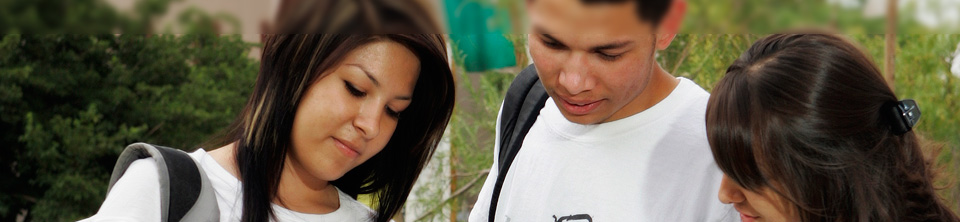 6
Precalculus Setup
UTEP has no College Algebra course.
 Non-Stem majors take the Mathematics for Social 	Science course or the terminal course 	Mathematics in the Modern World.
 STEM majors take a 5-hour Precalculus course.
 The course is a combination of College Algebra and 	Trigonometry.
 The Precalculus course is offered in four formats:
Four hours lecture plus two hours PLTL (about 50 students) [450-750 students total]
Five hours lecture (evening classes, about 50 students) [100]
Online (using ALEKS, large class-size) [100-300]
Engineering learning community sections (with a peer leader, class size about 30 students) [75]
7
Peer-Led Team Learning at UTEP
Supported by an NSF-STEP Grant* 
 Used in all introductory Chemistry, Physics and 	Mathematics classes
 Delivery format in Precalculus since Fall 2008 	changed to four hours of lecture and two 	hours of PLTL sessions per week 
 PLTL sessions (3 sections per course, 15-17 	students per session) led by an advanced 	undergraduate student
*   PI: James Becvar, Co-PIs:, Benjamin Flores , Helmut Knaust, Jorge Lopez, and Josefina Tinajero
8
PLTL Principles
PLTL leaders have successfully completed the course.
 PLTL leaders work closely with the instructor of the course.
 PLTL leaders are trained and supervised before and during 	the semester.
 The PLTL sessions are integral 
	to the course, cover 
	challenging problems, 
	strive to develop student 
	thinking and encourage 
	active student learning.
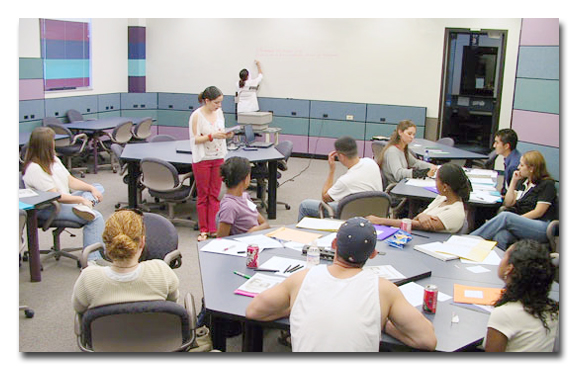 9
Why Peer Leaders?
Team Learning is student centered.
 Peer leaders are approachable.
 Peer leaders act as role models.
 Peer leaders are highly likely to attend graduate school and/or choose a teaching profession.
“Peer leaders don’t teach,
 but help the students learn.”
10
Selection Procedure
Selection Process
 Minimum GPA requirement
 Application Form
 Interview

 Selection Criteria
 Leadership Potential
 Mathematical Competency
11
Peer Leader Training
Before the semester – About six hours
Difference between learning and teaching Mathematics
College readiness
What is good teaching in a Mathematics classroom? (Internet videos)
The role of definitions in Mathematics
Questions in the Mathematics classroom
Bloom’s Taxonomy
What works? What doesn’t? (Lessons learned) 
“Nuts and bolts” of being a peer leader
12
Peer Leader Training
During the semester
Peer leaders meet with the course instructor one hour per week.
Peer leaders meet as a group with the supervisor about once every two weeks.
Cookies or chips
Troubleshooting
Enrichment (Logarithmic tables, trigonometry and complex numbers, etc.)
13
Contact
Helmut Knaust
hknaust@utep.edu
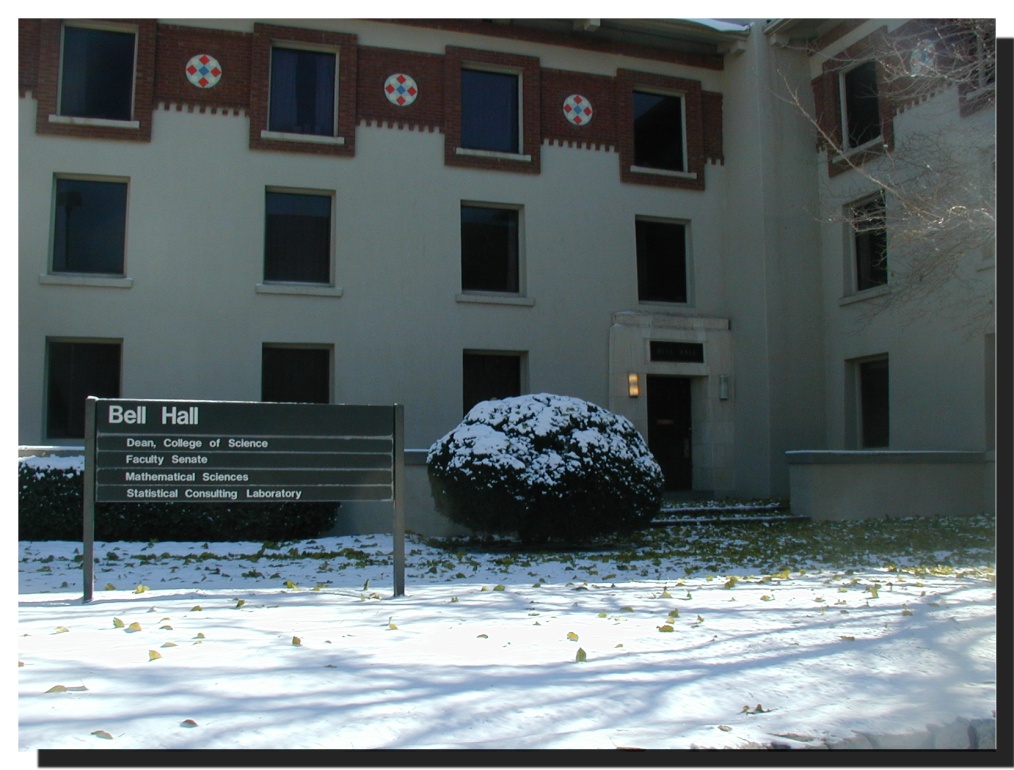 Department of Mathematical Sciences
The University of Texas at El Paso
El Paso TX 79968-0514
14